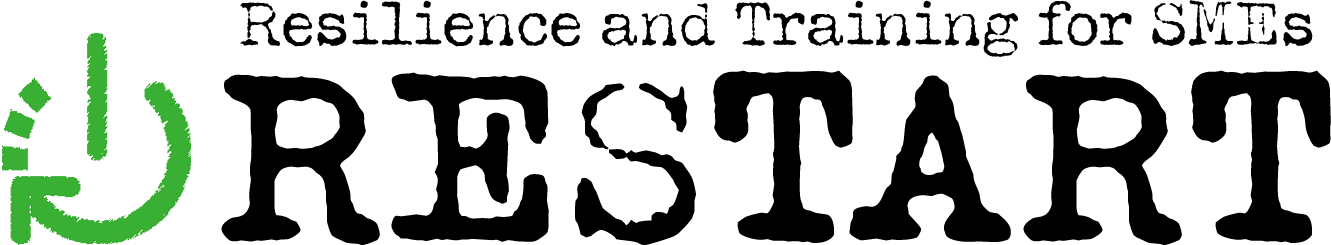 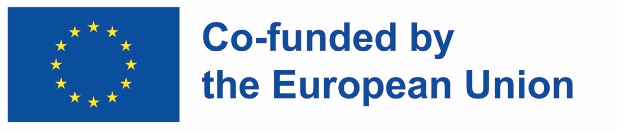 Innovazione e sfruttamento delle opportunità
Autore partner: IHF
RESTART – Resilienza e formazione per le PMI
ERASMUS + 2021-1-SK01-KA220-VET-000034882
The European Commission's support for the production of this publication does not constitute an endorsement of the contents, which reflect the views only of the authors, and the Commission cannot be held responsible for any use which may be made of the information contained therein.
Obiettivi e finalità
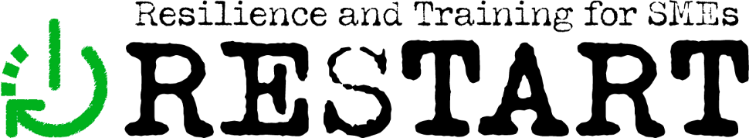 Al termine di questo modulo, sarete in grado di:
 Apprendere quanto siano cruciali l'innovazione, l'innovazione sociale e l'innovazione verde nel mondo degli affari. 
 Comprendere le definizioni e i concetti di creatività e pensiero critico e la loro rilevanza per l'imprenditorialità. 
 Capire come incorporare la creatività e il pensiero critico nella cultura e nei processi di un'organizzazione.
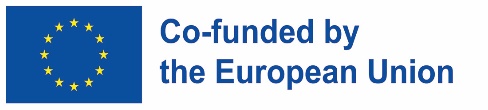 The European Commission's support for the production of this publication does not constitute an endorsement of the contents, which reflect the views only of the authors, and the Commission cannot be held responsible for any use which may be made of the information contained therein.
Indice
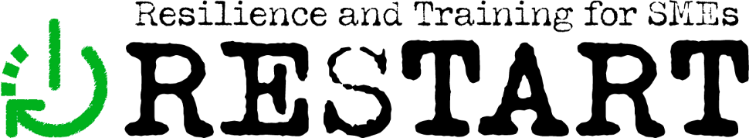 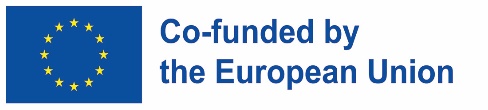 The European Commission's support for the production of this publication does not constitute an endorsement of the contents, which reflect the views only of the authors, and the Commission cannot be held responsible for any use which may be made of the information contained therein.
Fondamenti dell'innovazione Che cos'è l'innovazione?
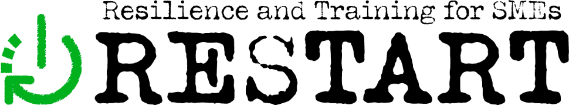 L'innovazione si riferisce al processo di creazione di nuove idee, prodotti, servizi o processi e alla loro implementazione con successo.
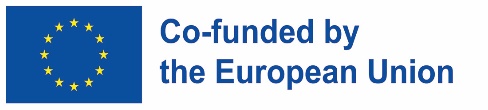 The European Commission's support for the production of this publication does not constitute an endorsement of the contents, which reflect the views only of the authors, and the Commission cannot be held responsible for any use which may be made of the information contained therein.
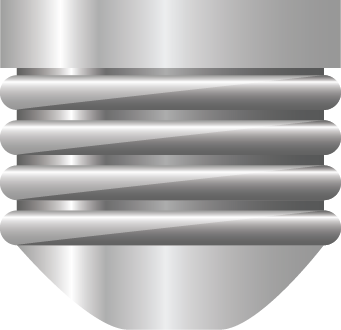 Fondamenti dell'innovazioneChe cos'è l'innovazione?
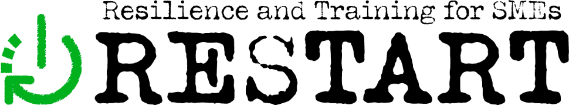 Diversi tipi di innovazione :
Innovazione di prodotto: progettare prodotti nuovi o migliorati
Innovazione di processo: sviluppo di metodi di produzione nuovi o aggiornati
Innovazione dei modelli di business: creazione di modelli di business nuovi o ottimizzati
Innovazione organizzativa: concepire strutture organizzative nuove o più efficienti.
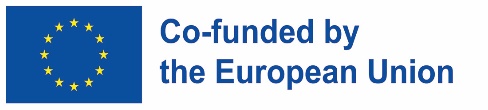 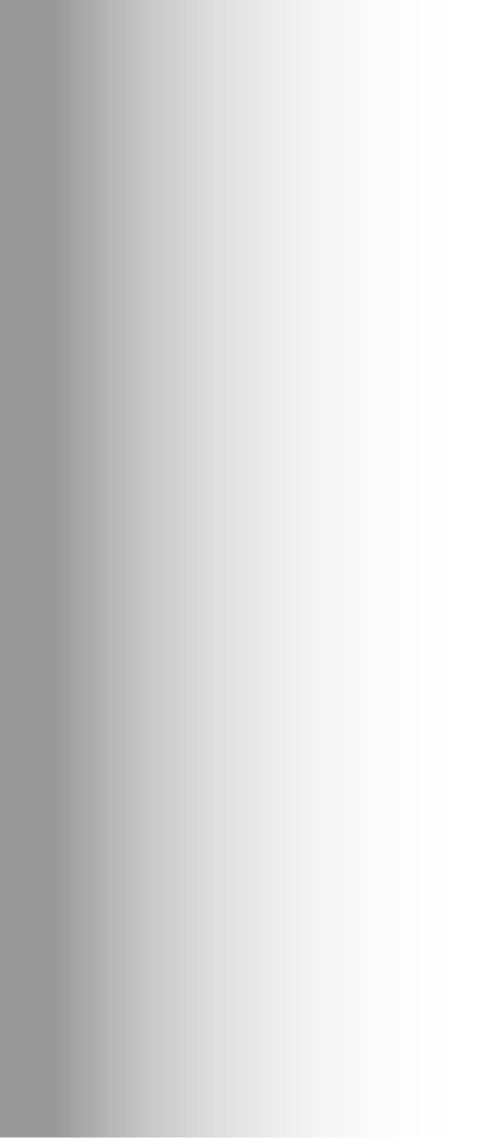 The European Commission's support for the production of this publication does not constitute an endorsement of the contents, which reflect the views only of the authors, and the Commission cannot be held responsible for any use which may be made of the information contained therein.
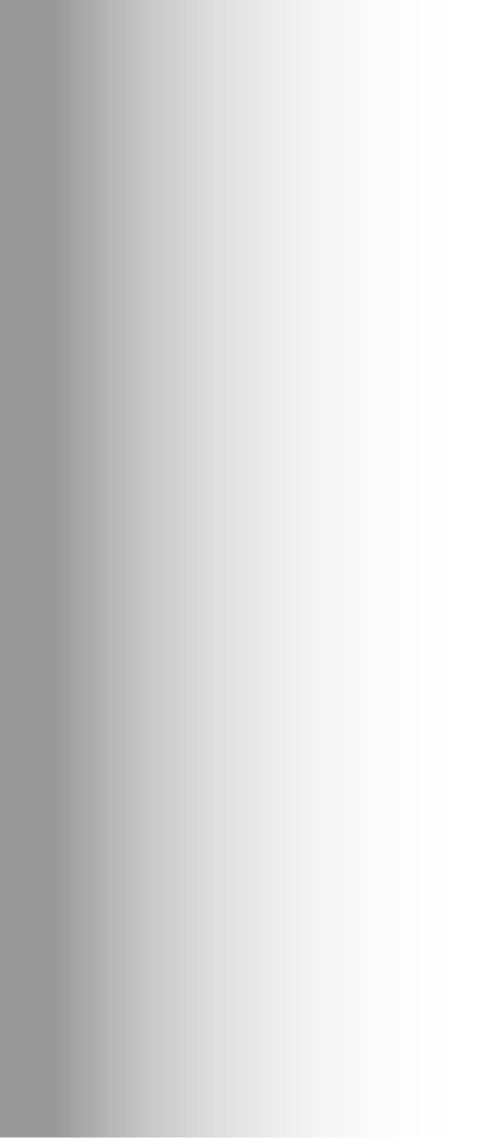 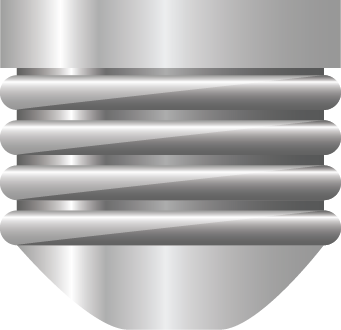 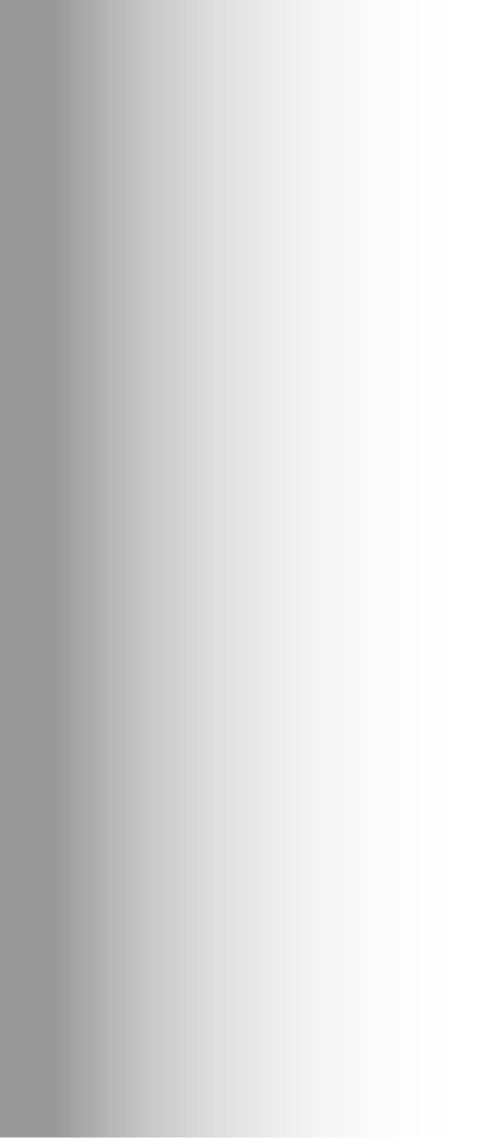 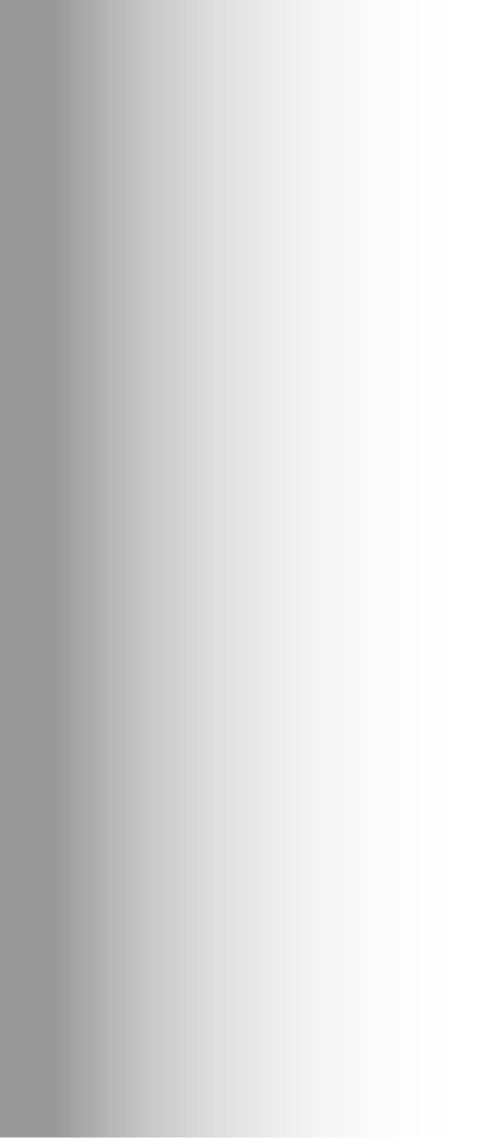 Fondamenti dell'innovazione Che cos'è l'innovazione?
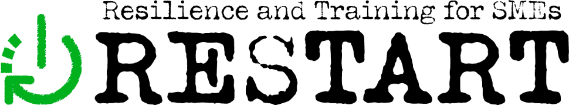 Importanza dell'innovazione nelle imprese:
Permette alle aziende di rimanere competitive
Può portare a una maggiore efficienza e a risparmi sui costi
Può portare a nuovi flussi di reddito
Può portare a un miglioramento dei prodotti e dei servizi (ad esempio, ridurre l'impronta di carbonio).
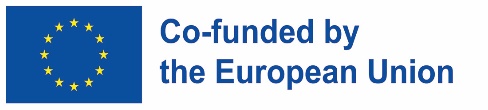 The European Commission's support for the production of this publication does not constitute an endorsement of the contents, which reflect the views only of the authors, and the Commission cannot be held responsible for any use which may be made of the information contained therein.
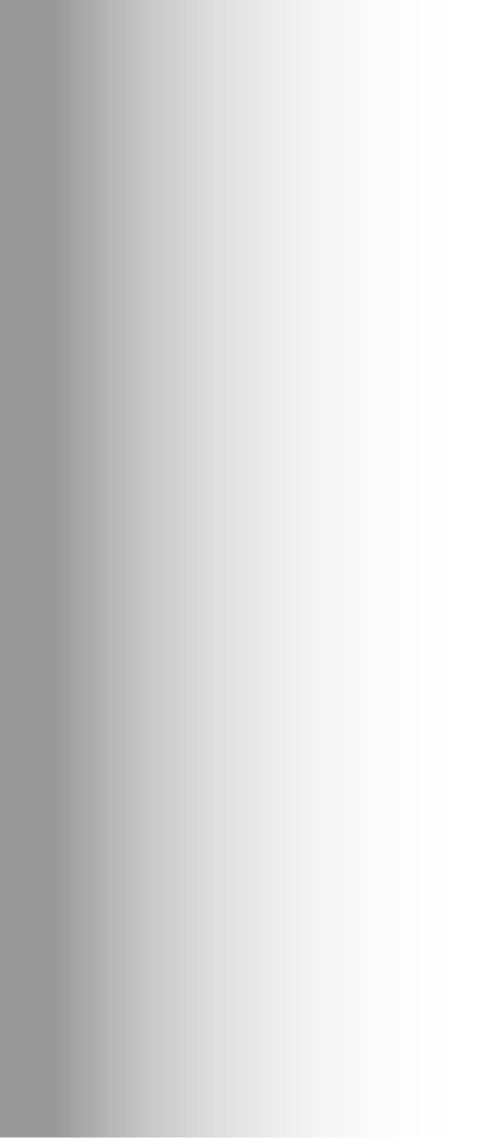 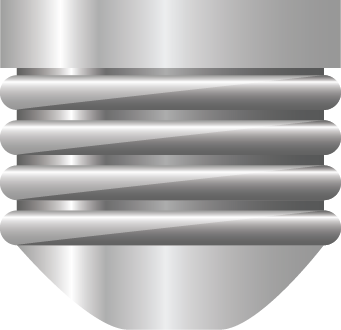 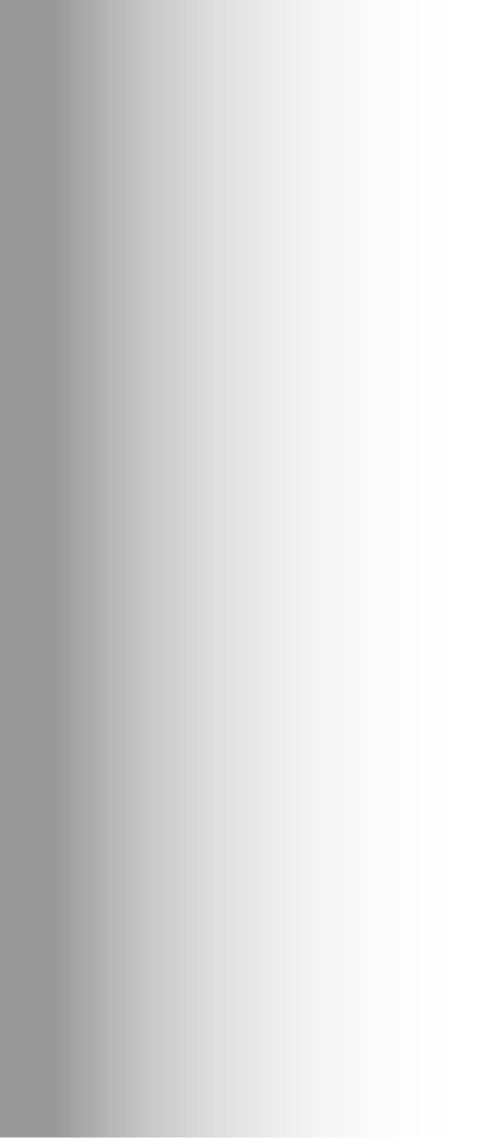 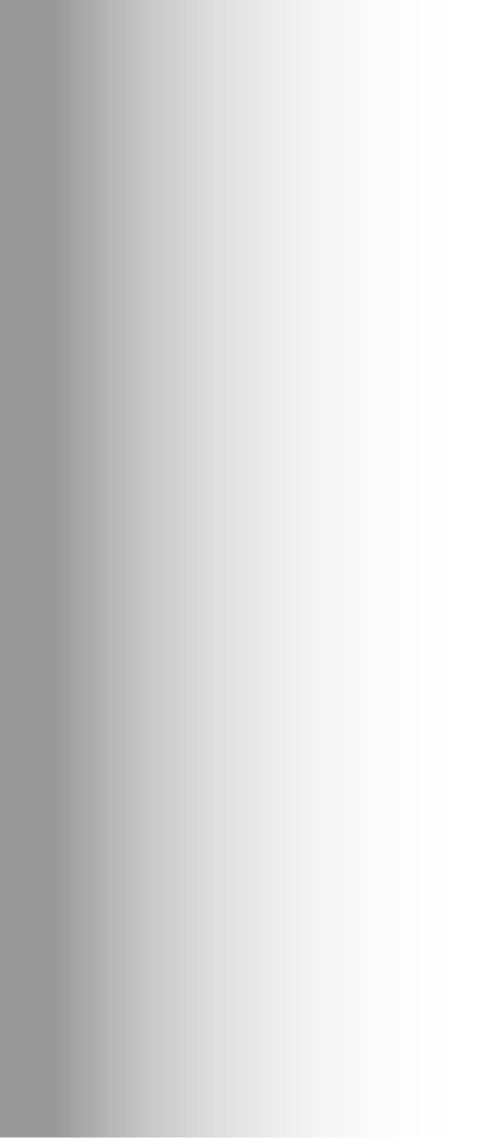 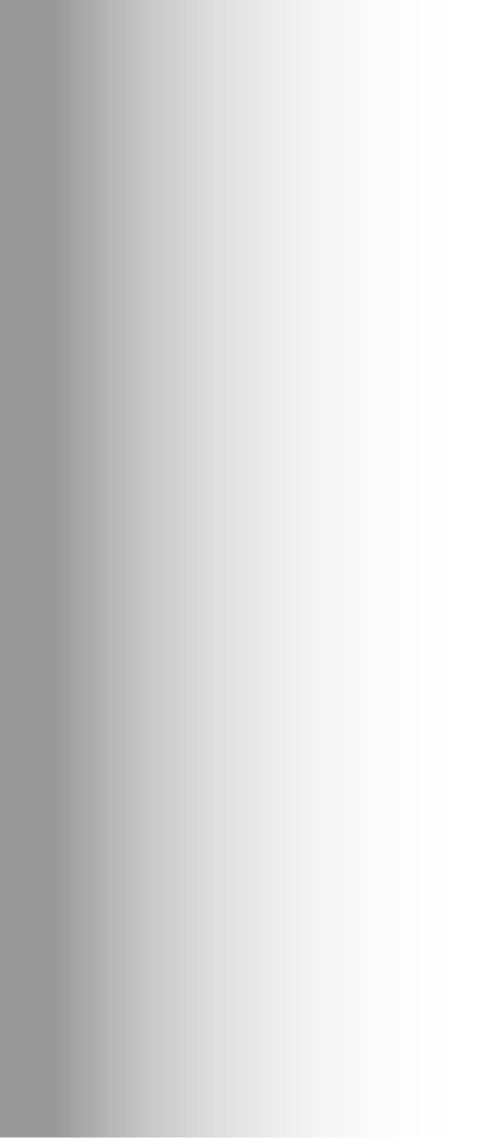 Fondamenti dell'innovazione Che cos'è l'innovazione?
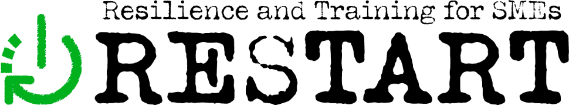 Esempi di innovazione:
L'introduzione dell'iPhone da parte di Apple
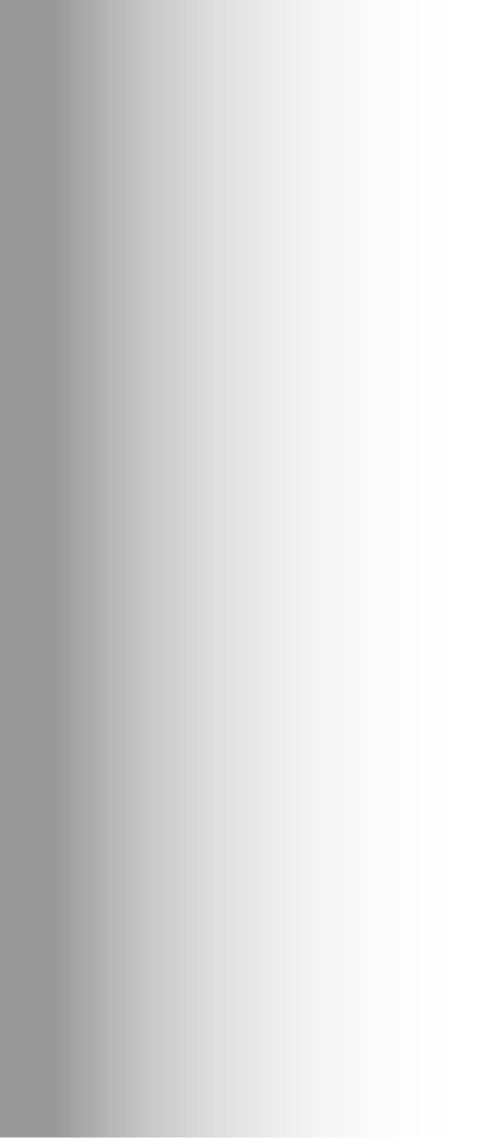 L'uso dei dati e della tecnologia da parte di Amazon per migliorare l'esperienza di acquisto online
Lo sviluppo delle auto elettriche di Tesla
Il modello di business di Netflix per i contenuti in streaming
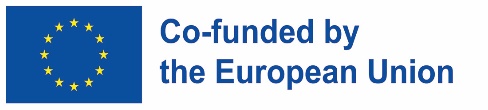 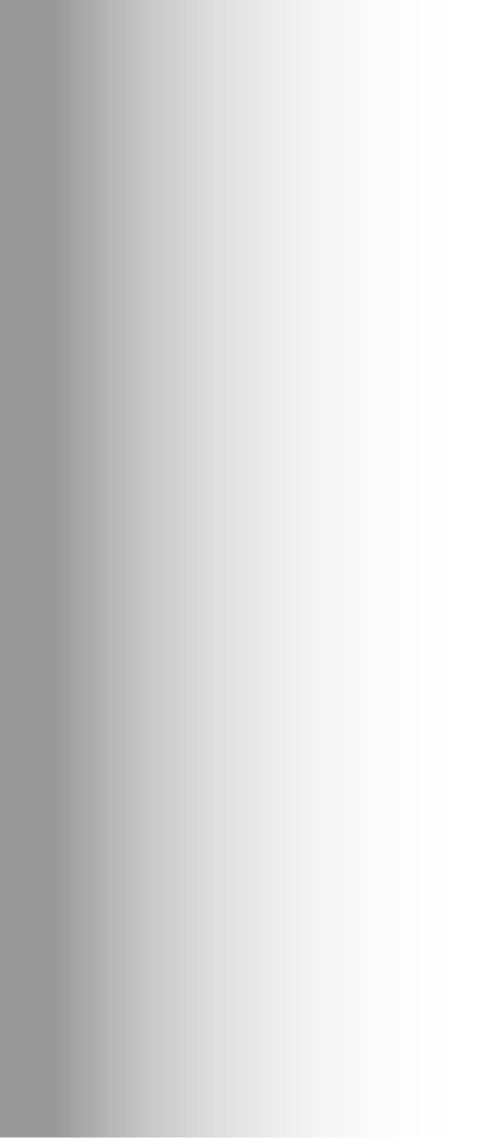 The European Commission's support for the production of this publication does not constitute an endorsement of the contents, which reflect the views only of the authors, and the Commission cannot be held responsible for any use which may be made of the information contained therein.
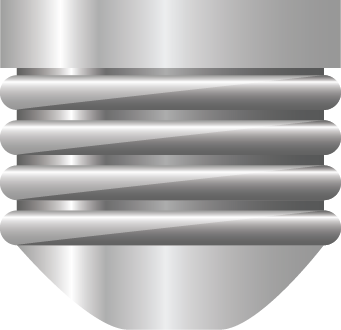 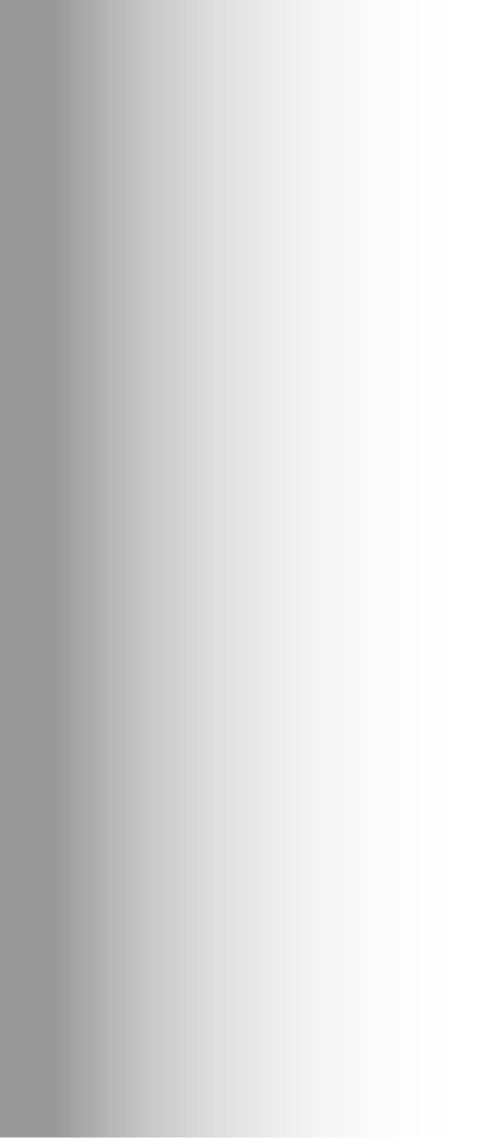 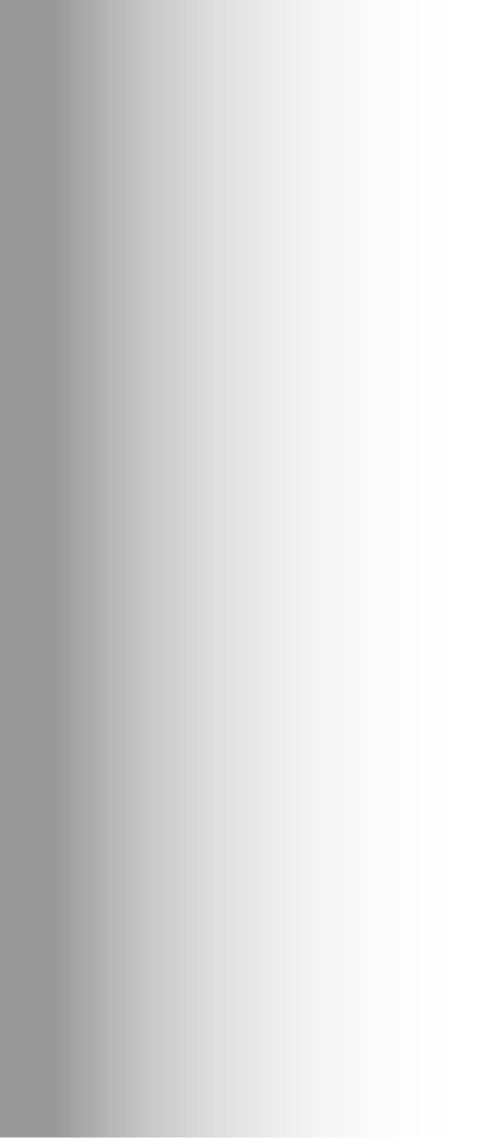 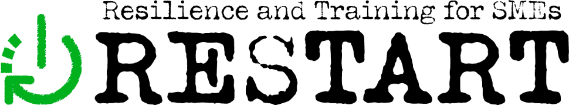 Fondamenti dell'innovazioneDefinizione dei concetti chiave: Che cos'è l'innovazione sociale?
L'innovazione sociale si riferisce alla creazione e all'implementazione di nuove idee, prodotti, servizi o processi che affrontano le sfide della società e migliorano il benessere degli individui e delle comunità.
L'innovazione
Società
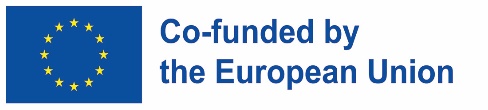 The European Commission's support for the production of this publication does not constitute an endorsement of the contents, which reflect the views only of the authors, and the Commission cannot be held responsible for any use which may be made of the information contained therein.
Fondamenti dell'innovazione Definizione dei concetti chiave: Che cos'è l'innovazione sociale?
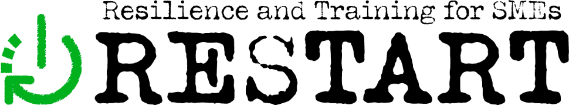 Tipi di innovazione sociale:
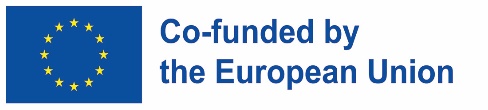 The European Commission's support for the production of this publication does not constitute an endorsement of the contents, which reflect the views only of the authors, and the Commission cannot be held responsible for any use which may be made of the information contained therein.
Innovazione basata sulle politiche
Innovazione a livello comunitario
Innovazione basata sul mercato
soluzioni concepite e realizzate da organizzazioni governative o no-profit e da PMI
soluzioni progettate e sviluppate dalle comunità locali e dalle PMI
soluzioni implementate da aziende a scopo di lucro (comprese le PMI)
Fondamenti dell'innovazione Definizione dei concetti chiave: Che cos'è l'innovazione sociale?
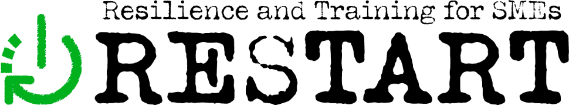 Esempi di innovazione sociale :
TRASPORTI
ENERGIA SOLARE
FINANZIAMENTO
EDUCAZIONE
AMBIENTE
Orti comunitari e iniziative di agricoltura urbana che promuovono l'accesso al cibo sano e la costruzione di comunità nelle aree urbane
Le pompe d'acqua a energia solare aumentano l'accesso all'acqua potabile nelle aree rurali
Piattaforme educative online che consentono l'accesso all'istruzione a persone in aree remote
Le app di ride-sharing riducono le barriere di trasporto per le persone con disabilità
Istituzioni di microfinanza che forniscono servizi finanziari a persone a basso reddito
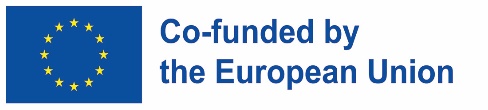 The European Commission's support for the production of this publication does not constitute an endorsement of the contents, which reflect the views only of the authors, and the Commission cannot be held responsible for any use which may be made of the information contained therein.
Fondamenti dell'innovazione Definizione dei concetti chiave: Che cos'è l'innovazione sociale?
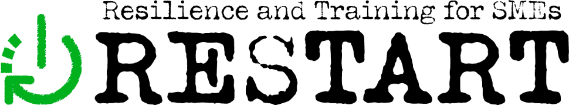 Importanza dell'innovazione sociale:
Affronta i problemi della società e migliora la qualità della vita
Può portare a soluzioni sostenibili e scalabili
Può coinvolgere la partecipazione e l'empowerment della comunità
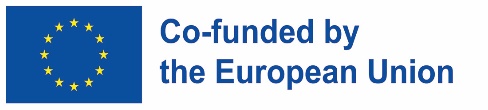 The European Commission's support for the production of this publication does not constitute an endorsement of the contents, which reflect the views only of the authors, and the Commission cannot be held responsible for any use which may be made of the information contained therein.
Fondamenti dell'innovazione Definizione dei concetti chiave: Cos'è l'innovazione verde?
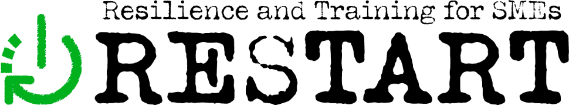 L'innovazione verde (o ecologica) si riferisce alla creazione e all'implementazione di nuove idee, prodotti, servizi o processi che hanno un impatto positivo sull'ambiente, fornendo al contempo benefici economici.
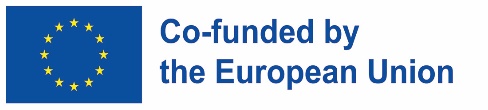 The European Commission's support for the production of this publication does not constitute an endorsement of the contents, which reflect the views only of the authors, and the Commission cannot be held responsible for any use which may be made of the information contained therein.
Fondamenti dell'innovazione Definizione dei concetti chiave: Cos'è l'innovazione verde?
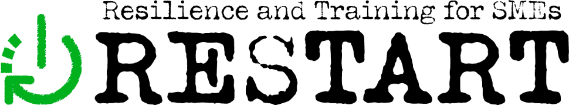 Tipi di innovazione verde :
Innovazione di processo
Innovazione di prodotto
creazione di metodi di produzione nuovi o migliorati che abbiano un minore impatto ambientale
progettare nuovi prodotti a minor impatto ambientale
Innovazione del modello di business
Innovazione comportamentale
incoraggiare cambiamenti nel comportamento dei consumatori che riducano l'impatto ambientale
sviluppare modelli di business nuovi o ottimizzati che abbiano un minore impatto ambientale
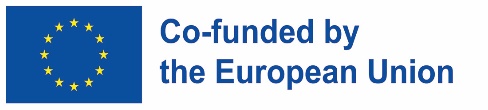 The European Commission's support for the production of this publication does not constitute an endorsement of the contents, which reflect the views only of the authors, and the Commission cannot be held responsible for any use which may be made of the information contained therein.
Fondamenti dell'innovazione Definizione dei concetti chiave: Cos'è l'innovazione verde?
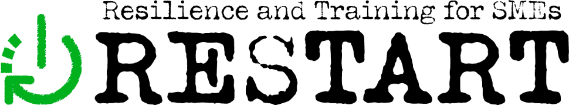 Esempi di innovazione verde:

Veicoli elettrici
Fonti di energia rinnovabile
Imballaggi ecologici
Tecnologie per la conservazione dell'acqua
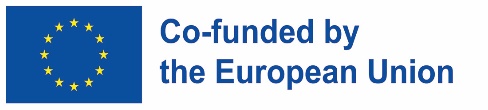 The European Commission's support for the production of this publication does not constitute an endorsement of the contents, which reflect the views only of the authors, and the Commission cannot be held responsible for any use which may be made of the information contained therein.
Fondamenti dell'innovazione Definizione dei concetti chiave: Cos'è l'innovazione verde?
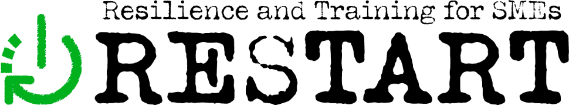 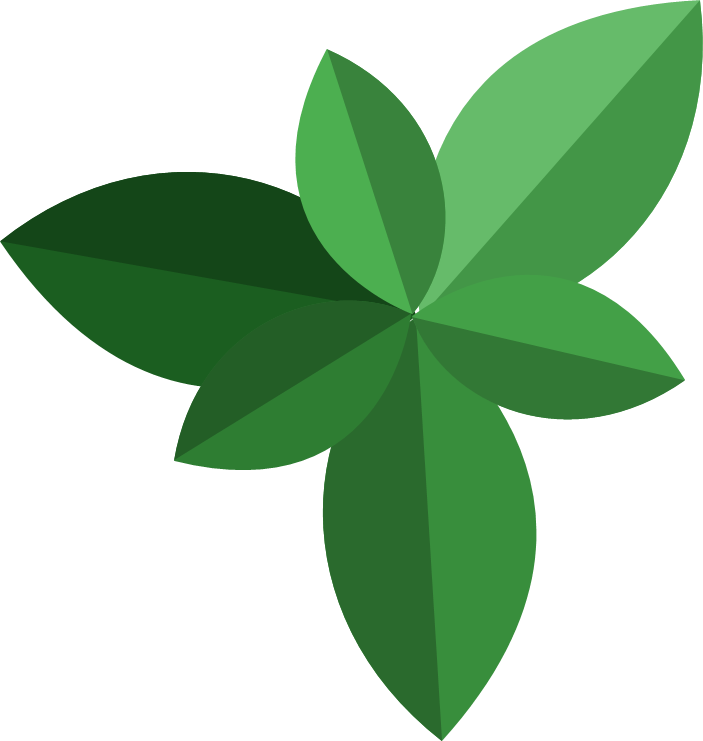 Importanza dell'innovazione verde:

Riduce l'impatto ambientale e affronta il cambiamento climatico
Può portare a risparmi sui costi e a una maggiore efficienza
Può creare nuovi flussi di reddito e opportunità di mercato
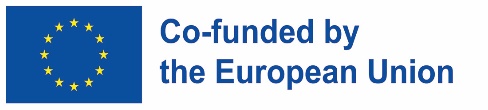 The European Commission's support for the production of this publication does not constitute an endorsement of the contents, which reflect the views only of the authors, and the Commission cannot be held responsible for any use which may be made of the information contained therein.
Creatività e pensiero critico Panoramica dei concetti
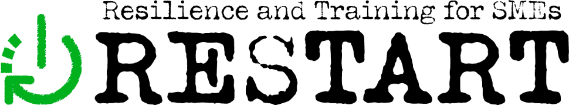 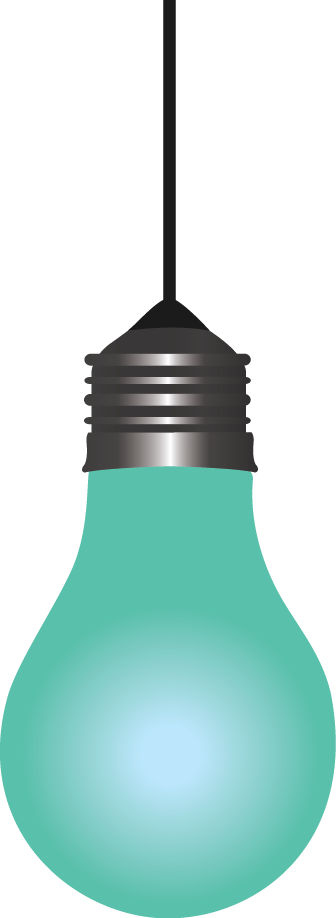 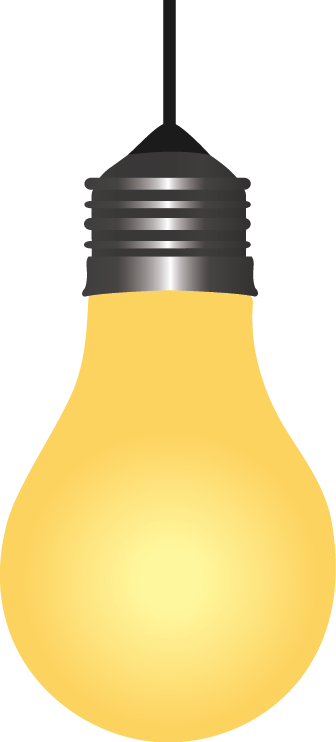 Cosa sono la creatività e il pensiero critico?

La creatività è la capacità di generare idee nuove e utili, mentre il pensiero critico si riferisce alla capacità di analizzare e valutare le informazioni per prendere decisioni valide.
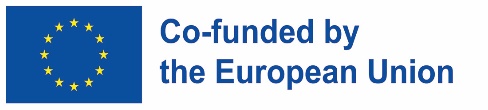 The European Commission's support for the production of this publication does not constitute an endorsement of the contents, which reflect the views only of the authors, and the Commission cannot be held responsible for any use which may be made of the information contained therein.
Creatività e pensiero critico Panoramica dei concetti
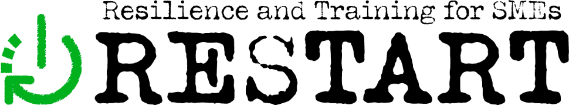 Perché la creatività è così importante?
Consente lo sviluppo di nuovi prodotti, servizi e processi.
Può portare a una risoluzione dei problemi più efficiente ed efficace.
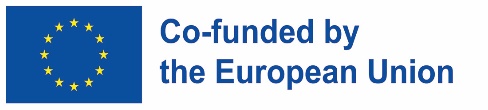 The European Commission's support for the production of this publication does not constitute an endorsement of the contents, which reflect the views only of the authors, and the Commission cannot be held responsible for any use which may be made of the information contained therein.
Può favorire l'innovazione e migliorare la produttività
Permette lo sviluppo di idee nuove e uniche, che portano all'innovazione e al progresso.
Creatività e pensiero critico Panoramica dei concetti
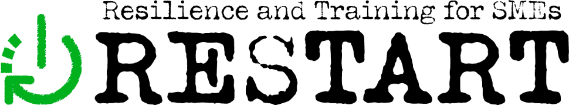 Perché il pensiero critico è così importante?
Aiuta a identificare e valutare prove e argomenti
Consente l'identificazione e la valutazione dei presupposti
Migliora la capacità di prendere decisioni e di risolvere i problemi.
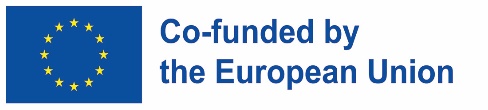 The European Commission's support for the production of this publication does not constitute an endorsement of the contents, which reflect the views only of the authors, and the Commission cannot be held responsible for any use which may be made of the information contained therein.
Creatività e pensiero critico Aspetti operativi
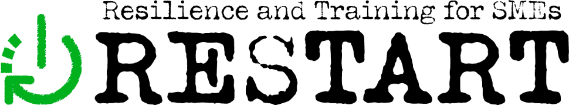 Tecniche per sviluppare la creatività e il pensiero critico
Lettura e ricerca
Brainstorming e Mind Mapping
Riflettere e imparare dall'esperienza
Mettere in discussione e sfidare le ipotesi
Il pensiero divergente e convergente
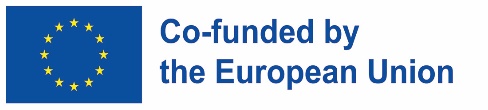 The European Commission's support for the production of this publication does not constitute an endorsement of the contents, which reflect the views only of the authors, and the Commission cannot be held responsible for any use which may be made of the information contained therein.
Creatività e pensiero critico Aspetti operativi
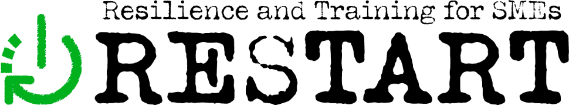 Che rapporto c'è tra creatività e pensiero critico?
Entrambi sono importanti per l'innovazione e la risoluzione dei problemi.
Entrambi richiedono un atteggiamento aperto e curioso.
La creatività genera nuove idee, mentre il pensiero critico le valuta e le migliora.
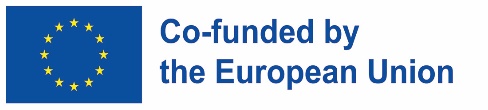 The European Commission's support for the production of this publication does not constitute an endorsement of the contents, which reflect the views only of the authors, and the Commission cannot be held responsible for any use which may be made of the information contained therein.
Raccomandazioni per le imprese Innovazione sociale e verde
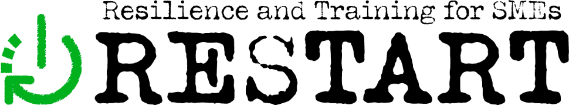 Per dare impulso all'innovazione sociale e verde, gli imprenditori dovrebbero:
Valutare il modello di business attuale: Valutate il vostro attuale modello di business e identificate le aree in cui l'innovazione sociale ed ecologica potrebbe essere implementata. Ciò potrebbe includere modifiche ai vostri prodotti, servizi o metodi di produzione, o l'introduzione di nuovi modelli di business.
Ricerca e informazione: Tenetevi aggiornati sulle ultime tendenze, tecnologie e best practice in materia di innovazione sociale ed ecologica. Questo vi aiuterà a individuare nuove opportunità e a stare davanti alla concorrenza.
Impegnarsi con la comunità: Impegnatevi con la vostra comunità locale per capire le sue esigenze e le sue preoccupazioni. Questo può aiutarvi a identificare le opportunità di innovazione sociale ed ecologica che si allineano alle priorità della comunità.
Incoraggiare la partecipazione dei dipendenti: Incoraggiate i vostri dipendenti a condividere le loro idee e a partecipare al processo di innovazione. Questo può portare a una forza lavoro più impegnata e a una gamma più ampia di idee innovative.
Investire in pratiche sostenibili: Investite in pratiche sostenibili, come apparecchiature ad alta efficienza energetica, programmi di riciclaggio e prodotti ecologici. Questo può aiutarvi a ridurre l'impatto ambientale e a risparmiare sui costi delle utenze.
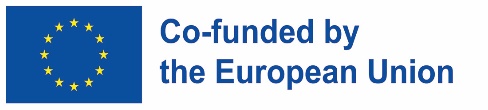 The European Commission's support for the production of this publication does not constitute an endorsement of the contents, which reflect the views only of the authors, and the Commission cannot be held responsible for any use which may be made of the information contained therein.
Raccomandazioni per le imprese Innovazione sociale e verde
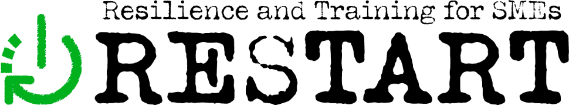 Investire in ricerca e sviluppo: Investire in ricerca e sviluppo per esplorare nuove opportunità di innovazione sociale ed ecologica. Ciò potrebbe includere lo sviluppo di nuovi prodotti, servizi o metodi di produzione, o l'esplorazione di nuovi modelli di business.
Collaborare con altre aziende e organizzazioni: Collaborare con altre aziende e organizzazioni per condividere conoscenze e risorse. 
Misurare e comunicare l'impatto: Misurate l'impatto dei vostri sforzi di innovazione sociale ed ecologica e comunicatelo a clienti, dipendenti e altri stakeholder. Questo può contribuire a creare fiducia e sostegno per la vostra azienda.
Essere aperti al cambiamento e favorire l'adattabilità: Siate aperti al cambiamento e all'adattabilità, pronti a cambiare approccio se non funziona.
Rispetto delle normative e degli standard: Essere consapevoli delle normative e degli standard relativi all'innovazione sociale ed ecologica e rispettarli.
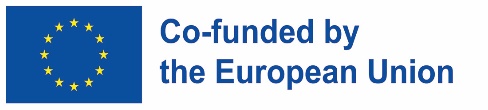 The European Commission's support for the production of this publication does not constitute an endorsement of the contents, which reflect the views only of the authors, and the Commission cannot be held responsible for any use which may be made of the information contained therein.
Raccomandazioni per le imprese Creatività e pensiero critico
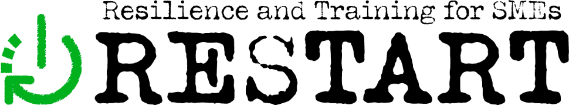 Per stimolare la creatività e il pensiero critico, gli imprenditori dovrebbero:
Abbracciare una cultura della creatività e del pensiero critico: Creare un ambiente che incoraggi la creatività e il pensiero critico, favorendo una comunicazione aperta, incoraggiando la sperimentazione e l'assunzione di rischi e valorizzando le diverse prospettive.
Offrire opportunità di formazione e sviluppo: Offrite ai dipendenti opportunità di formazione e sviluppo per migliorare le loro capacità creative e di pensiero critico. Ciò potrebbe includere workshop, seminari e programmi di mentoring.
Stimolare il brainstorming e la generazione di idee: Incoraggiare sessioni di brainstorming e di generazione di idee per generare idee nuove e innovative.
Incoraggiare la messa in discussione e la messa in discussione delle ipotesi: Incoraggiate i dipendenti a mettere in discussione le ipotesi e a sfidare lo status quo. Questo può portare a idee nuove e innovative.
Sostenere la riflessione e l'apprendimento: Incoraggiate i dipendenti a riflettere sulle loro esperienze e ad imparare da esse. Ciò può contribuire a migliorare le capacità di risoluzione dei problemi e di prendere decisioni.
The European Commission's support for the production of this publication does not constitute an endorsement of the contents, which reflect the views only of the authors, and the Commission cannot be held responsible for any use which may be made of the information contained therein.
Raccomandazioni per le imprese Creatività e pensiero critico
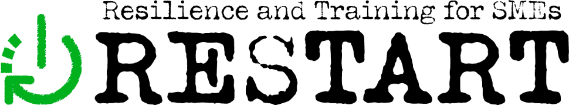 Utilizzare il pensiero critico nel processo decisionale: Incorporare il pensiero critico nel processo decisionale, incoraggiando i dipendenti a valutare diverse opzioni, a identificare e ridurre i rischi e a prendere decisioni ben informate.
Incoraggiare la collaborazione: Incoraggiate la collaborazione tra i dipendenti per condividere idee e prospettive. Questo può portare a soluzioni più innovative.
Cercare prospettive diverse: Cercate punti di vista diversi da parte di dipendenti, clienti e altre parti interessate per ampliare la vostra prospettiva e trovare soluzioni nuove e innovative.
Essere aperti al feedback: Siate aperti al feedback e disposti ad adattarvi e a cambiare il vostro approccio quando necessario.
Premiate la creatività e il pensiero critico: Riconoscete e premiate i dipendenti che dimostrano creatività e pensiero critico. Questo può contribuire a promuovere una cultura dell'innovazione e a incoraggiare una crescita e uno sviluppo continui.
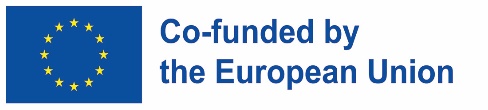 The European Commission's support for the production of this publication does not constitute an endorsement of the contents, which reflect the views only of the authors, and the Commission cannot be held responsible for any use which may be made of the information contained therein.
Riassumendo
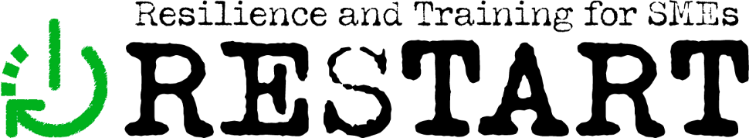 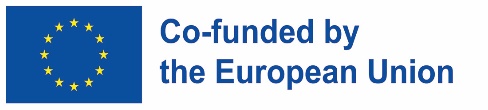 The European Commission's support for the production of this publication does not constitute an endorsement of the contents, which reflect the views only of the authors, and the Commission cannot be held responsible for any use which may be made of the information contained therein.
Domande di autovalutazione
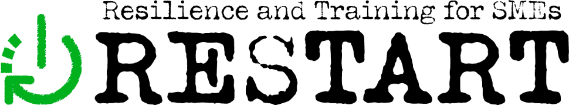 The European Commission's support for the production of this publication does not constitute an endorsement of the contents, which reflect the views only of the authors, and the Commission cannot be held responsible for any use which may be made of the information contained therein.
Domande di autovalutazione
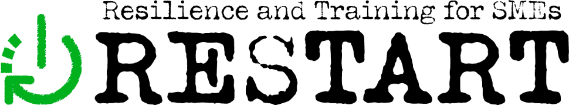 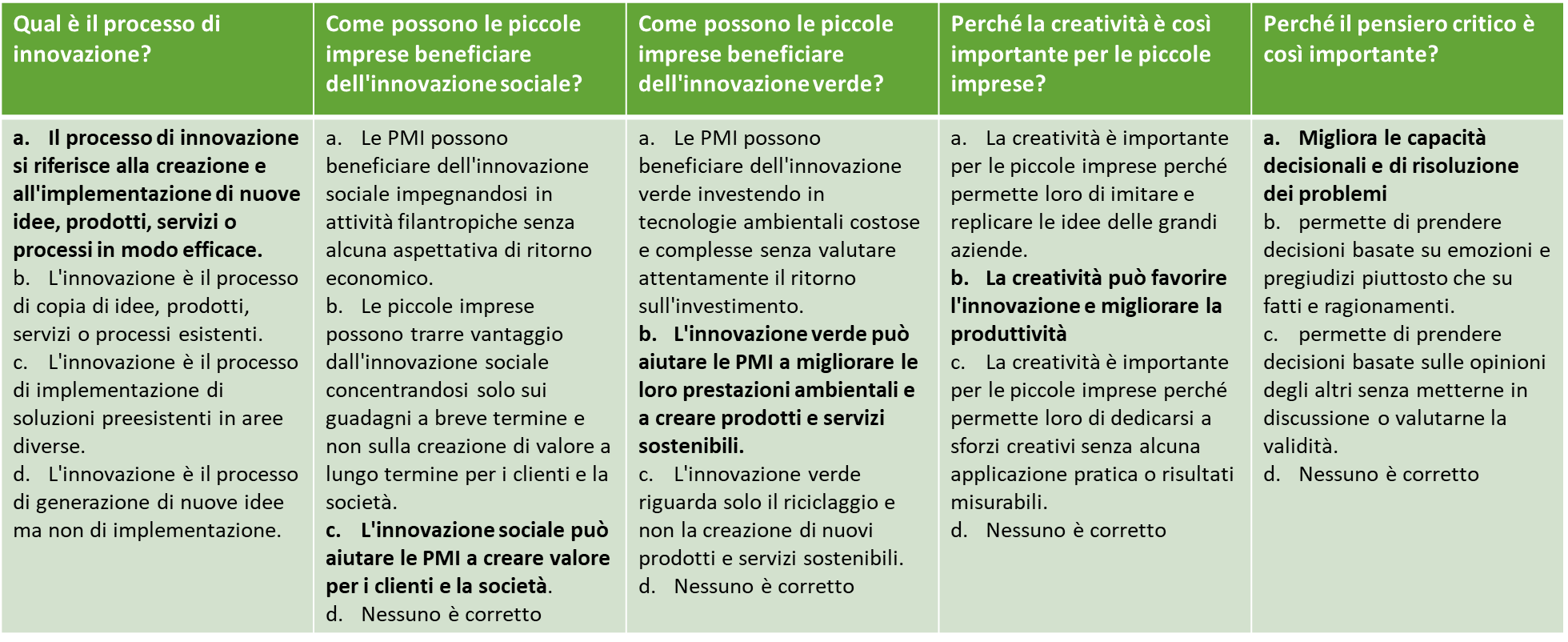 The European Commission's support for the production of this publication does not constitute an endorsement of the contents, which reflect the views only of the authors, and the Commission cannot be held responsible for any use which may be made of the information contained therein.
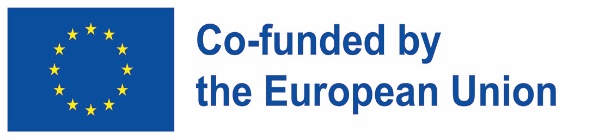 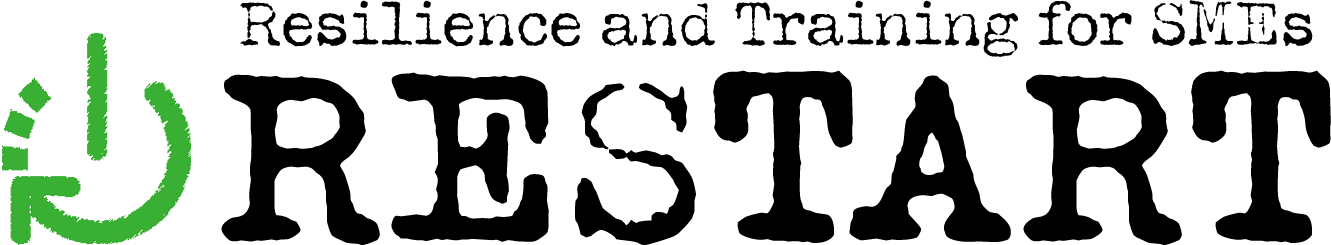 The European Commission's support for the production of this publication does not constitute an endorsement of the contents, which reflect the views only of the authors, and the Commission cannot be held responsible for any use which may be made of the information contained therein.
Thank you!
Continue your training path at www.restartproject.eu.